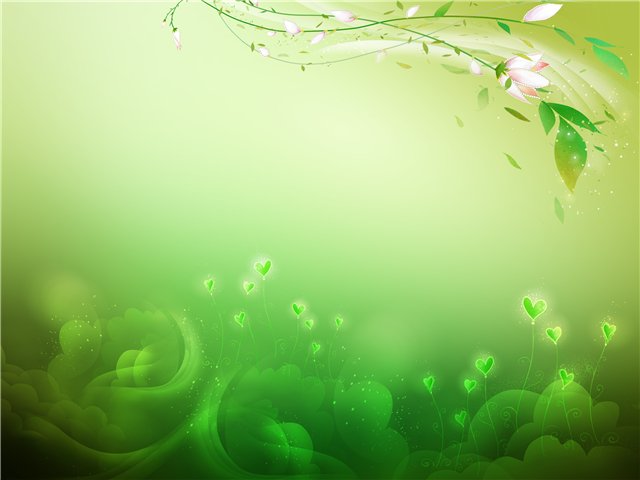 Кировское областное государственное бюджетное образовательное учреждение среднего профессионального образования «Кировский медицинский колледж»
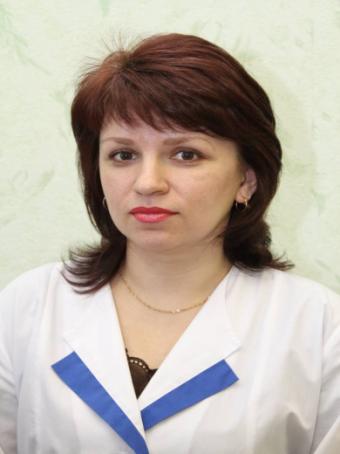 ПОРТФОЛИО
Прокопьева Елена Владимировна
Преподаватель
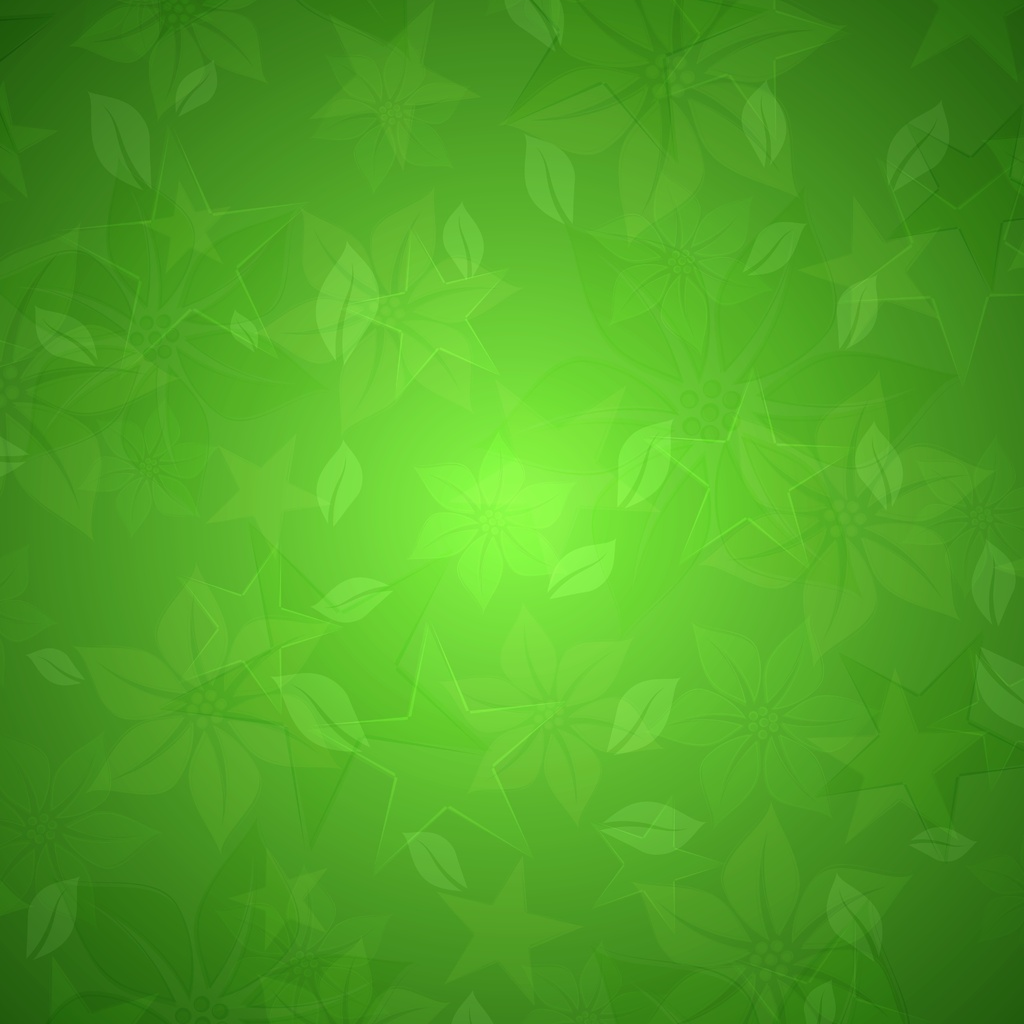 Общие сведения
Дата рождения: 29.06.1977года
Дата начала трудовой деятельности: 1.08 1995г.
Дата начала работы в колледже: 15.09.2010г.
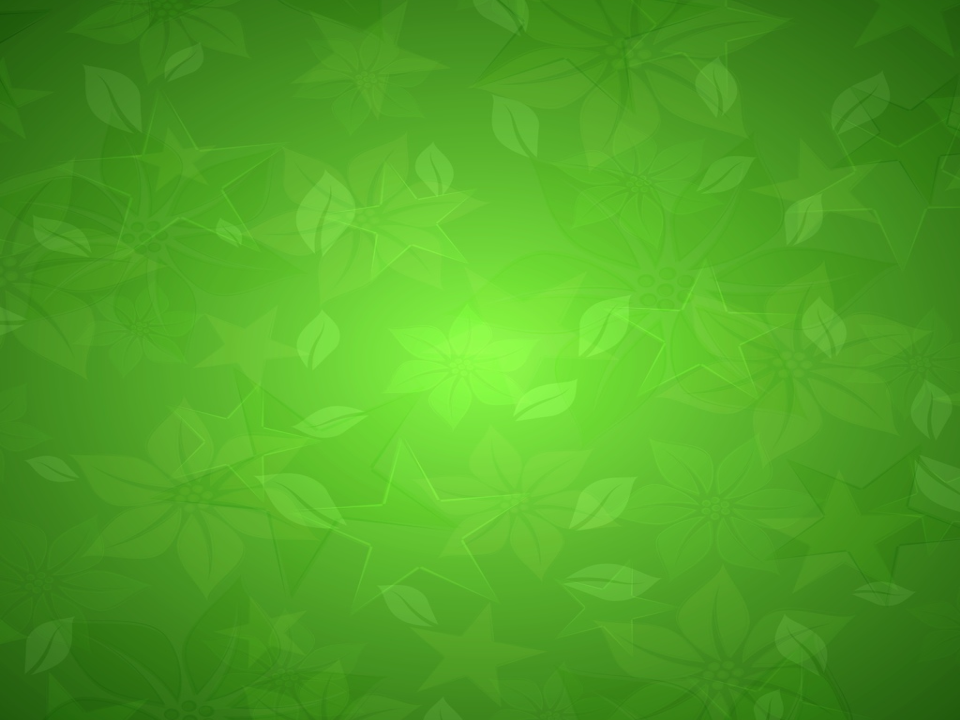 Образование
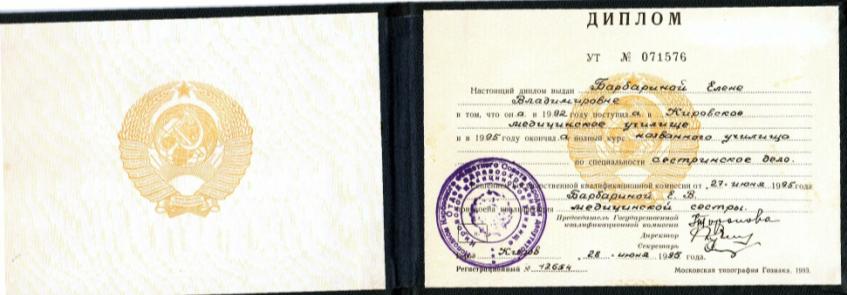 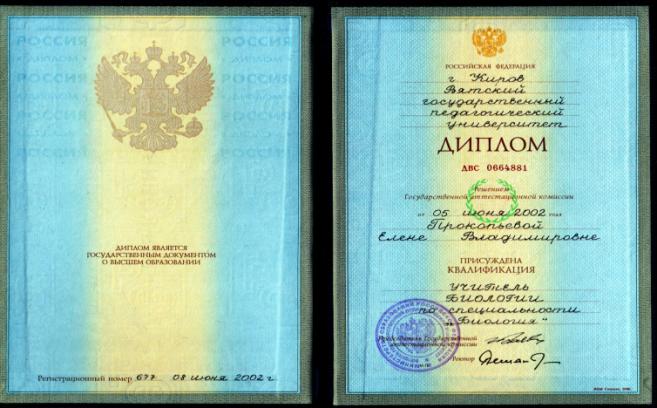 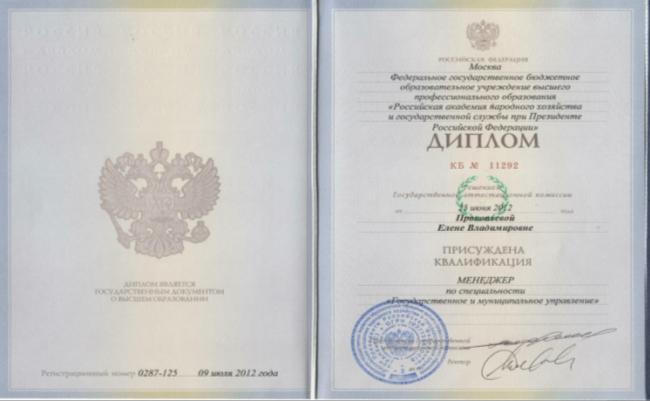 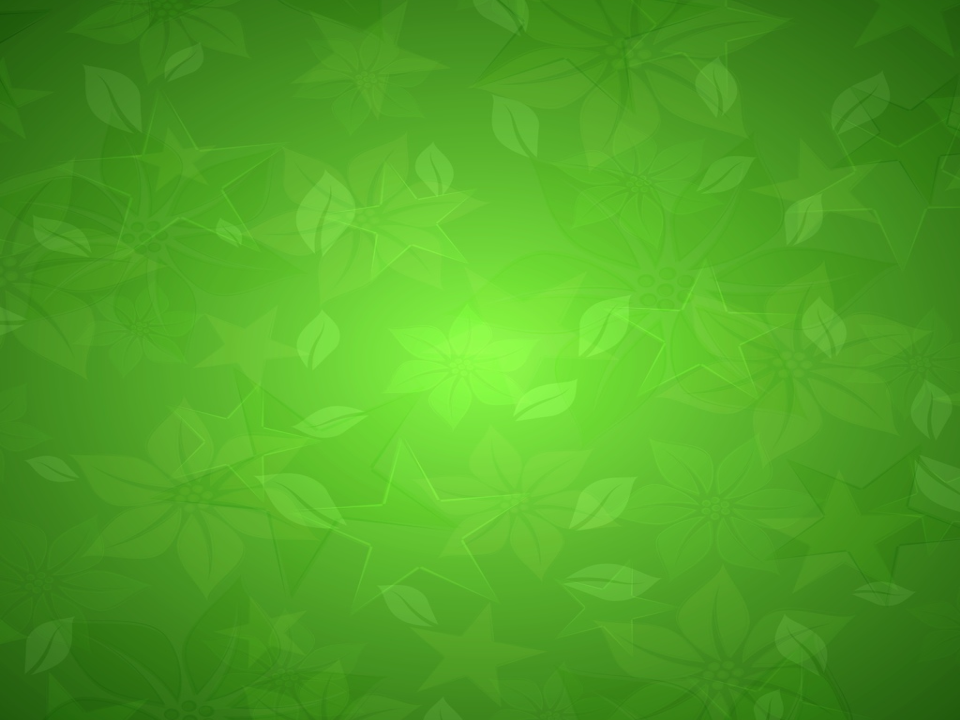 Повышение квалификации
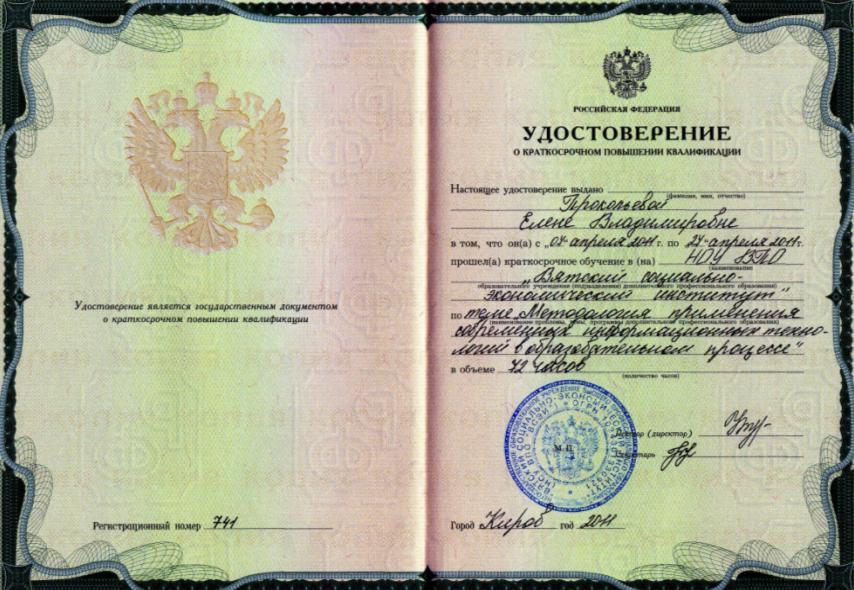 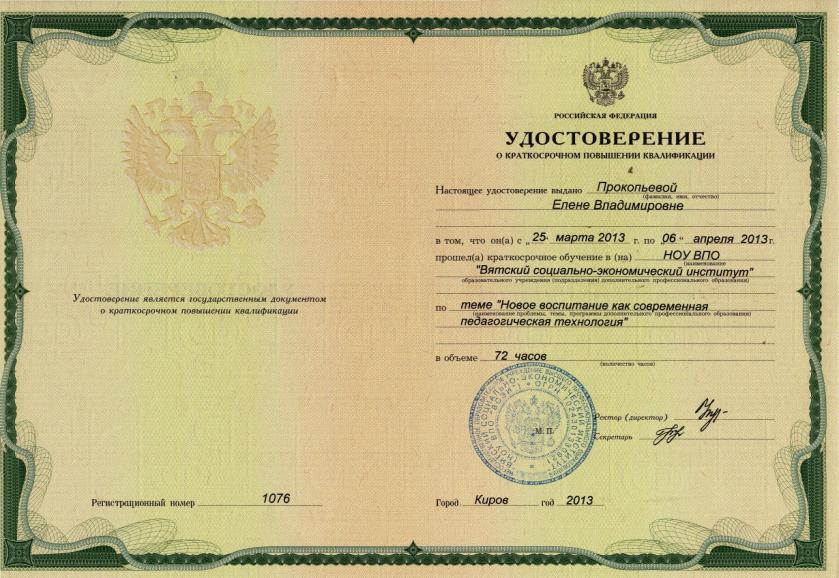 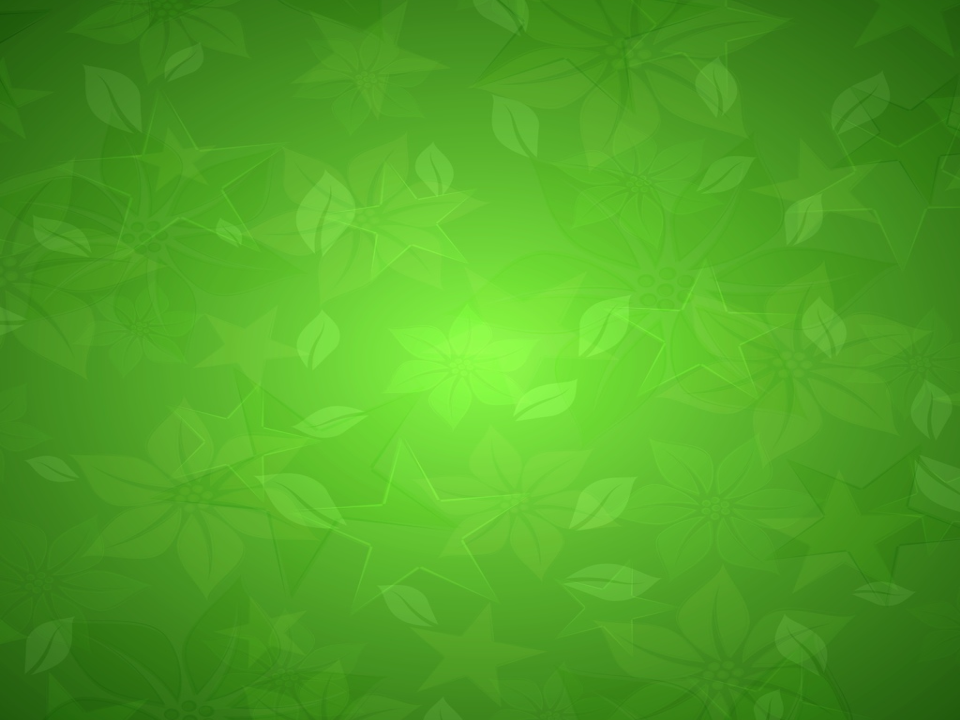 Внеучебная  деятельность
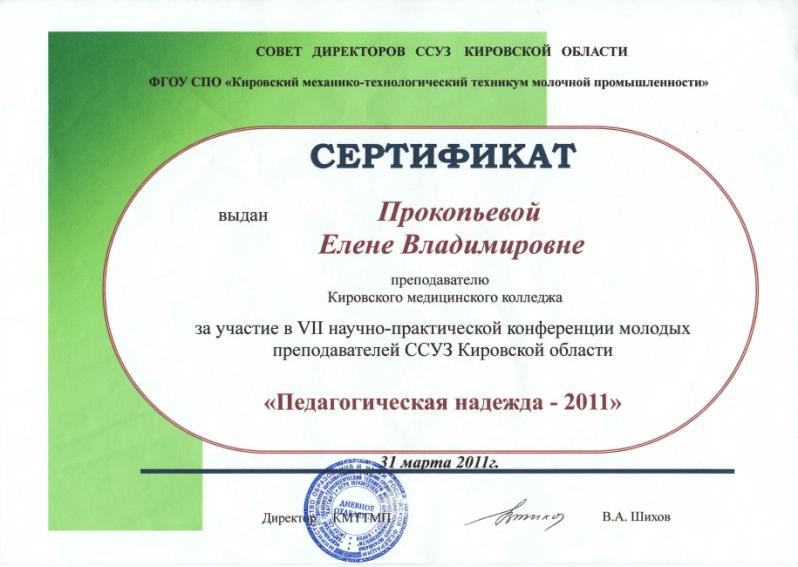 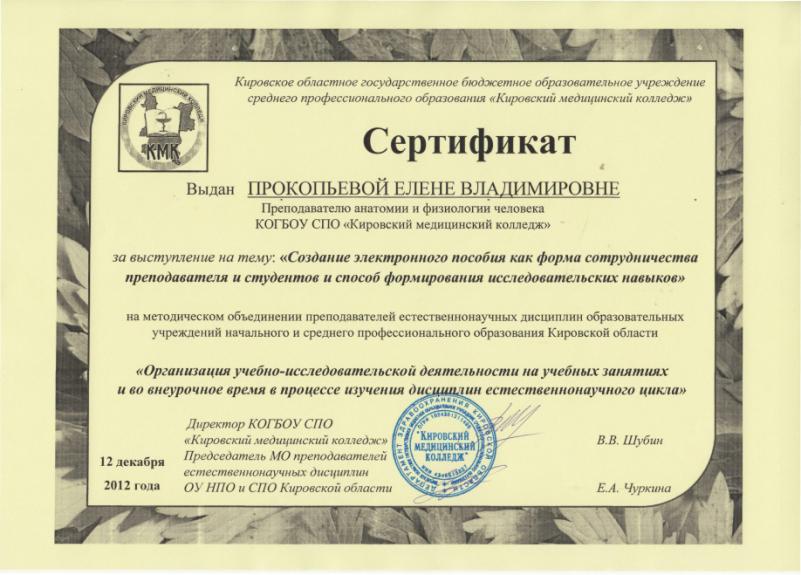 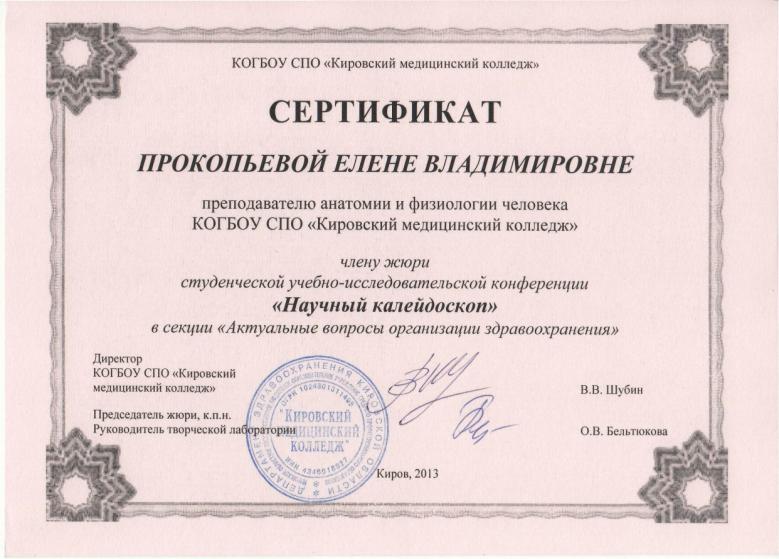 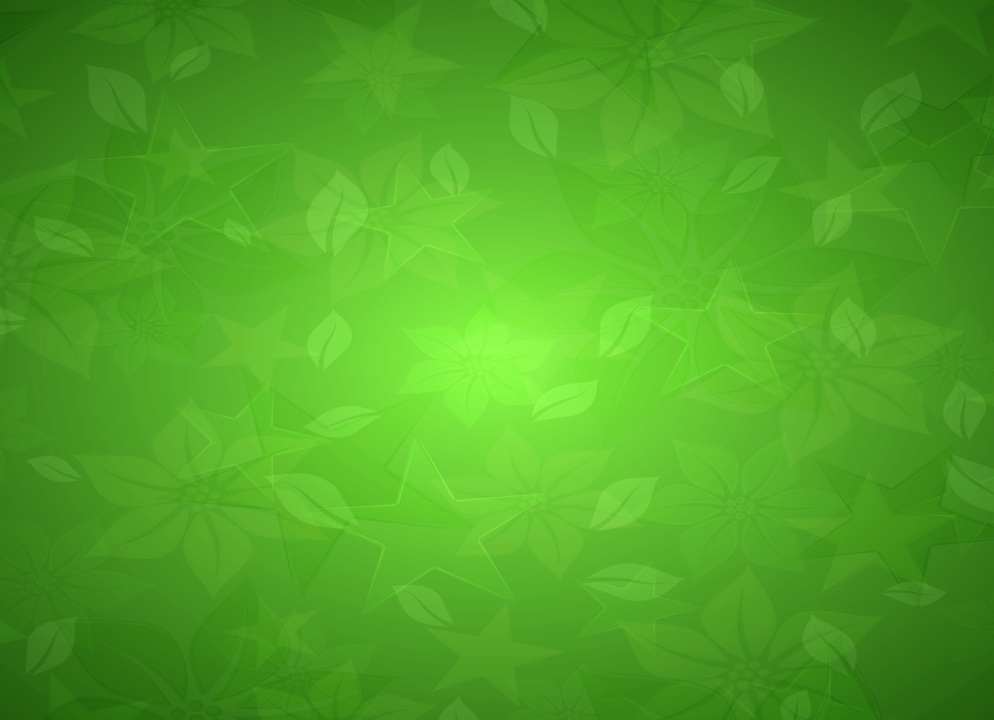 Мои достижения
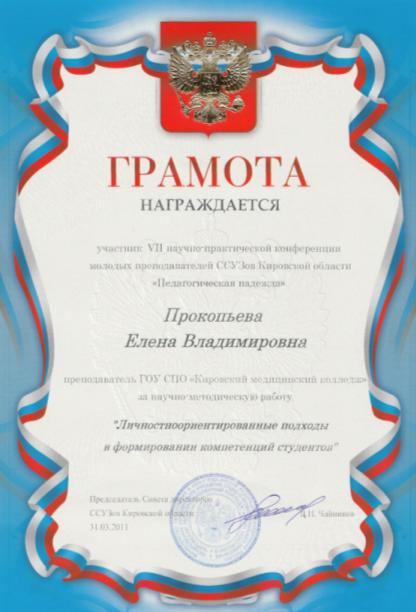 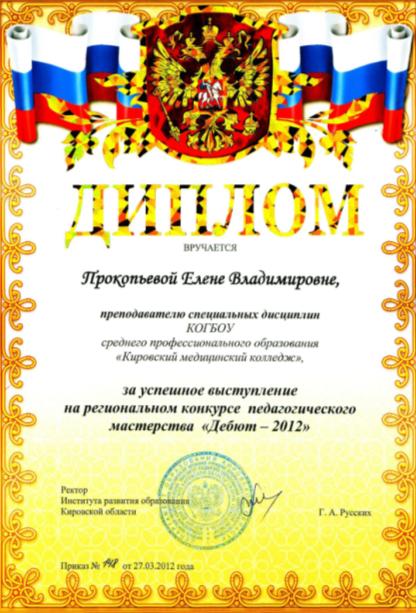 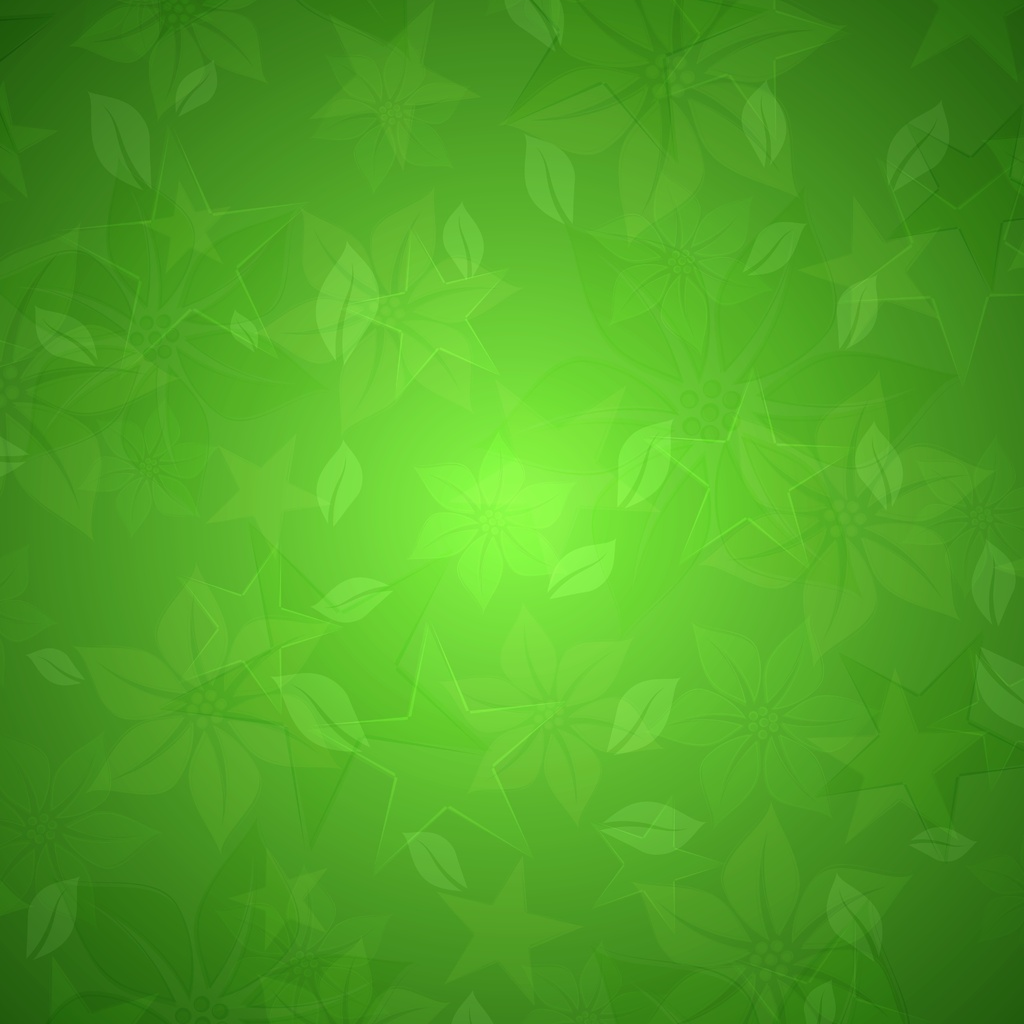 Мои достижения
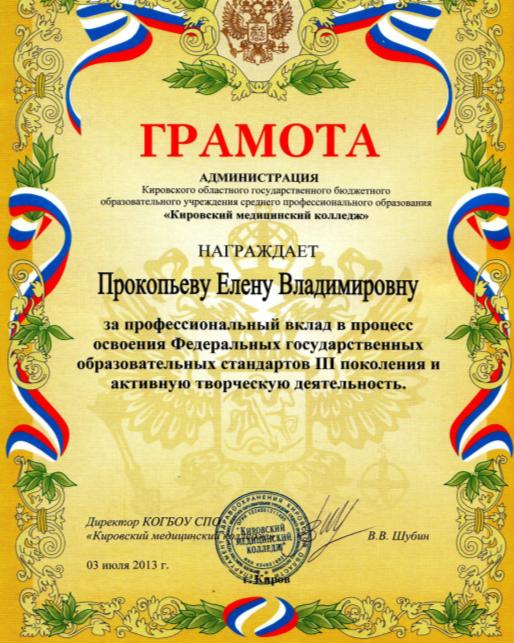 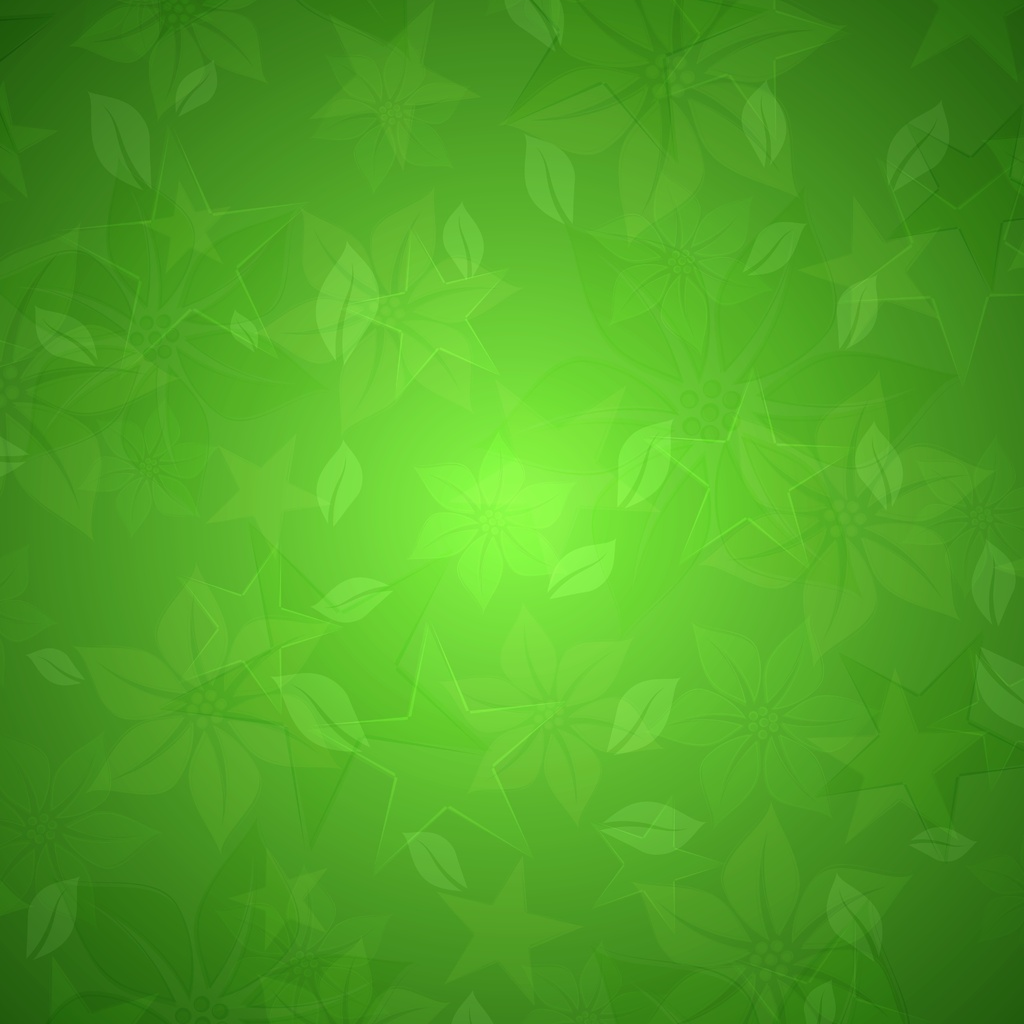 Разработка учебных пособий
Кировское областное государственное бюджетное образовательное учреждение среднего профессионального образования«КИРОВСКИЙ МЕДИЦИНСКИЙ КОЛЛЕДЖ»
Анатомия и физиология пищеварительной системы
Электронное учебное пособие для внеаудиторной самостоятельной работы студентов
2011- 2012 г.
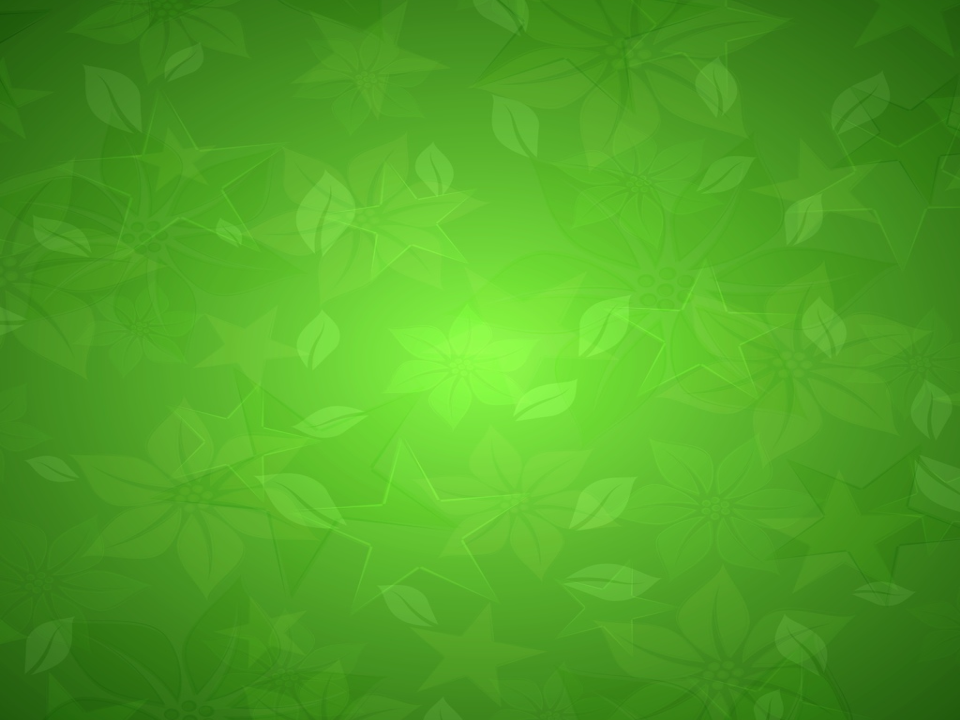 Разработка учебных пособий
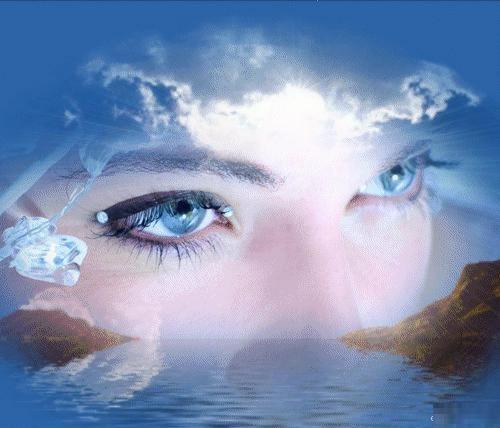 Кировское областное государственное бюджетное образовательное учреждение профессионального образования«КИРОВСКИЙ МЕДИЦИНСКИЙ КОЛЛЕДЖ»
Орган зрения
Электронное учебное пособие для внеаудиторной          самостоятельной работы студентов
2012- 2013 г.
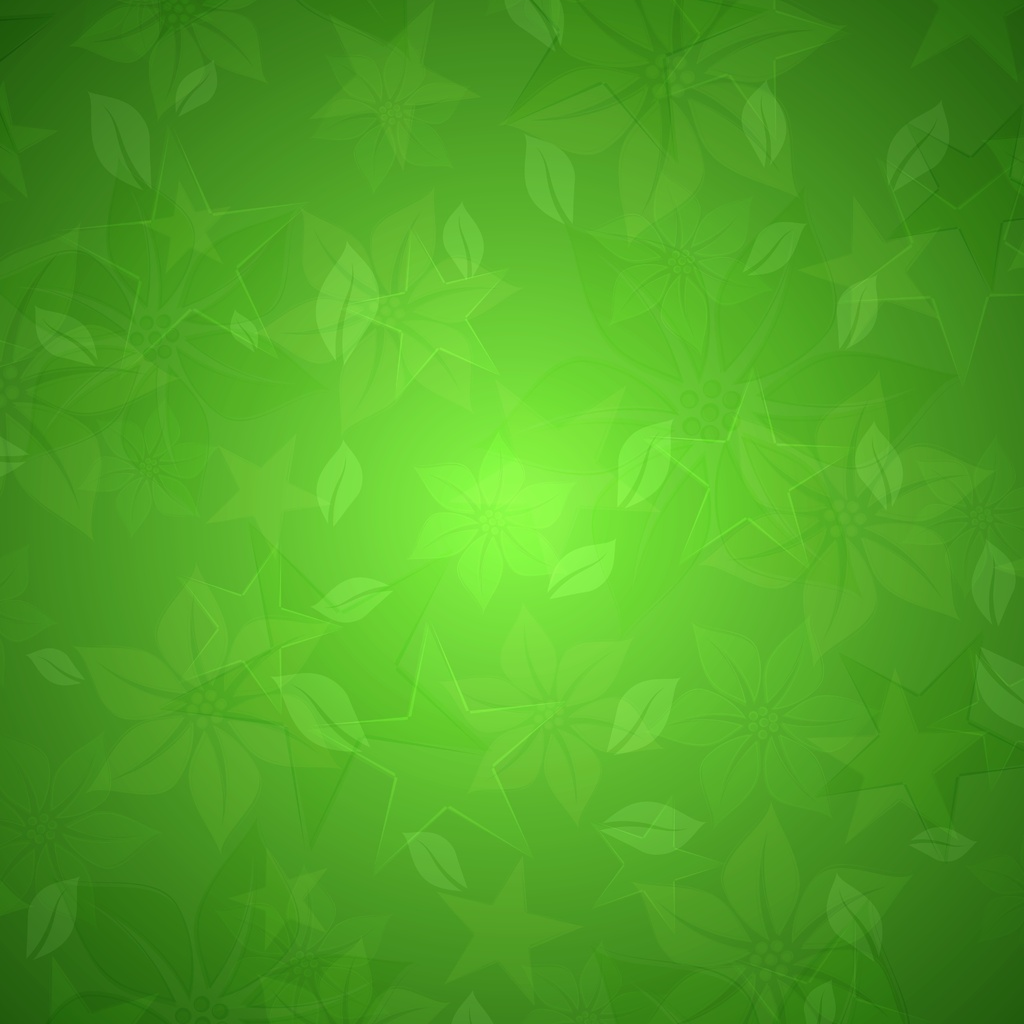 Достижения студентов
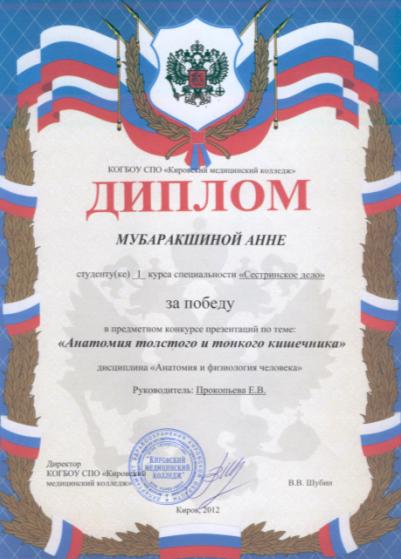 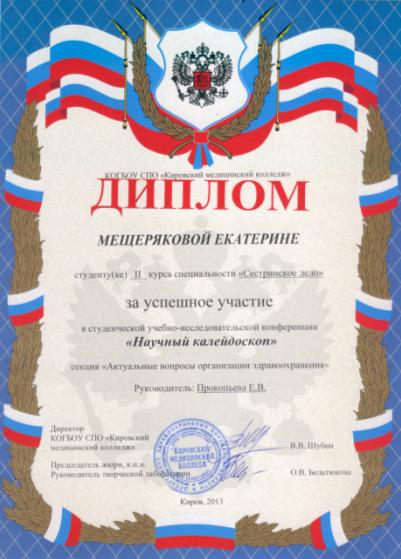 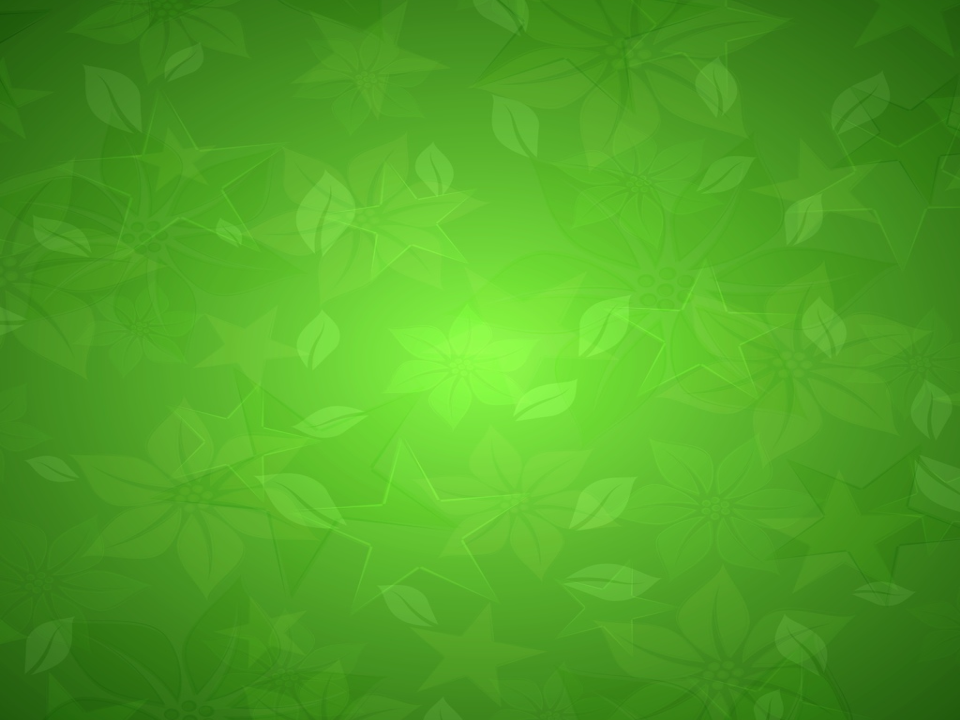 Увлечения
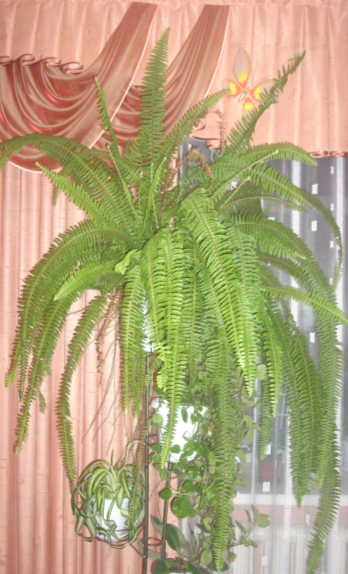 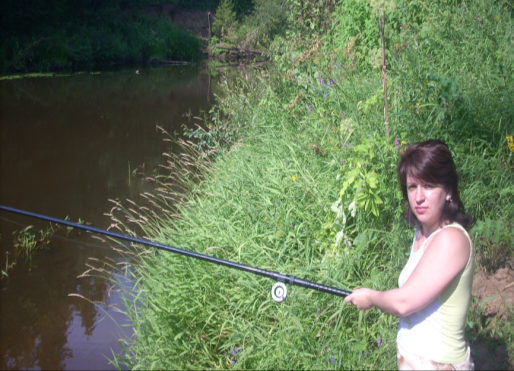 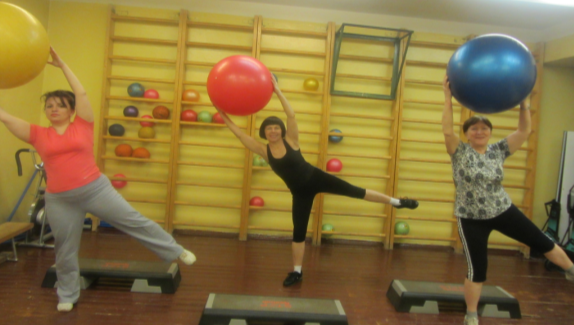